Close-out & Path Forward
P. Hurh et al
LBNF Target Conceptual Design Selection Review
26 July 2019
Consensus Reached!
After several well prepared presentations and interesting discussions a design concept and prototyping approach was agreed upon by mutual consensus.
Intermediate length (As Long As Reasonably Achievable) Cantilever Target
End deflection and natural frequency of 1.5 – 1.7 m long target between that of  T2K and NuMI-MINOS targets
Physics simulations of CP sensitivity show 1.6 m long target shown to result in the equivalent of 13 days lost of running per year
Other target design options evaluated to be riskier, less robust, and likely to result in lost running time on the same order as 1.6 m long cantilever target
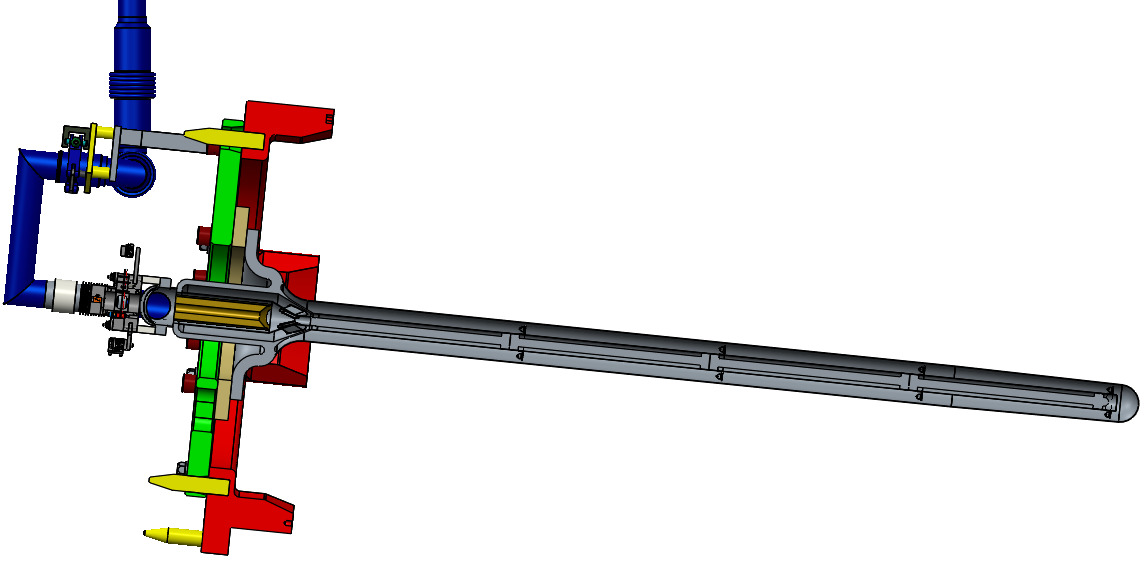 Design and feature prototyping will have working goal of 4 interaction length target
If reliability suffers at longer lengths, then overall operations performance of a 4 interaction length target will be matched with a shorter but more reliable and faster to exchange target
Range of 1.5 to 1.84 m should be considered with a reference length decided at least in time for input into next update of DUNE physics studies (preferably within 6 months)
Prototype Target will be ~1.5 m long
Ensures viable back-up target for initial operation while developing technologies and methods for longer production target
2
7/29/19
P.Hurh | LBNF Target Design Selection
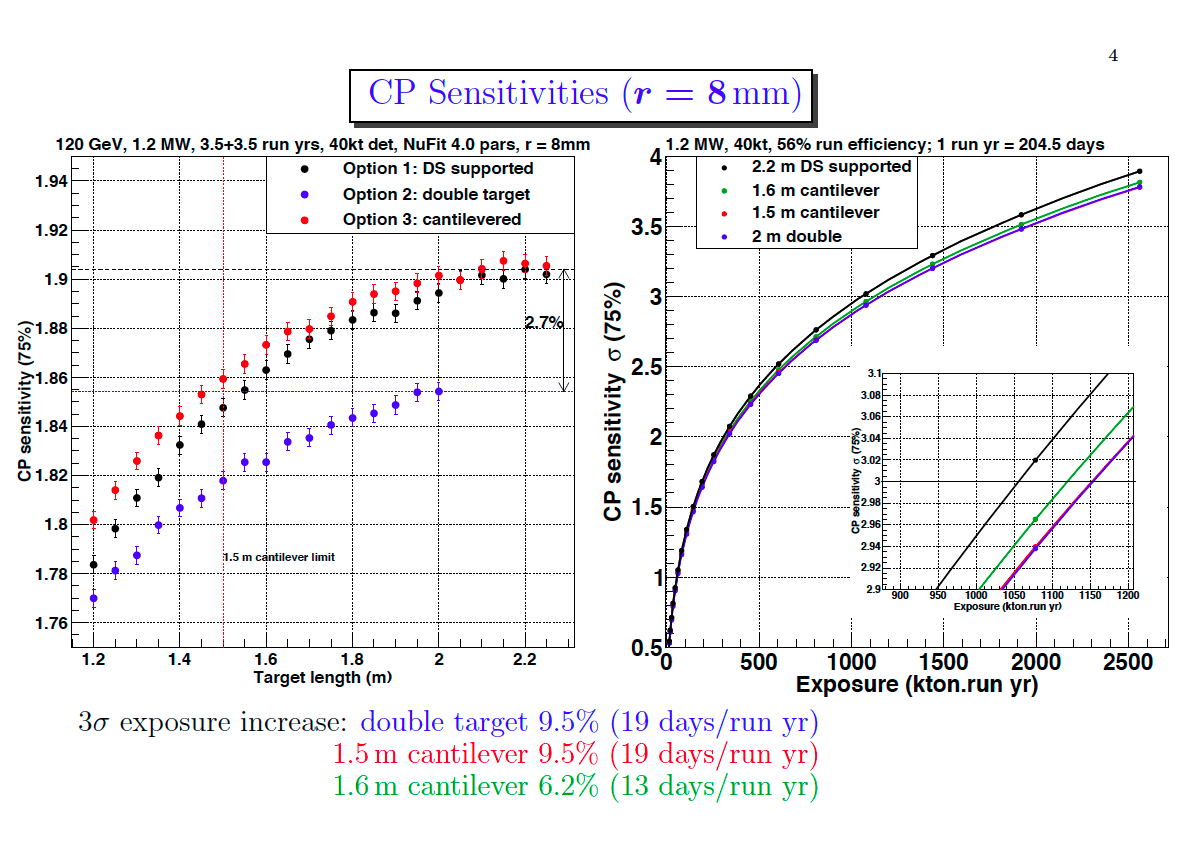 J. Back, Warwick
3
7/29/19
P.Hurh | LBNF Target Design Selection
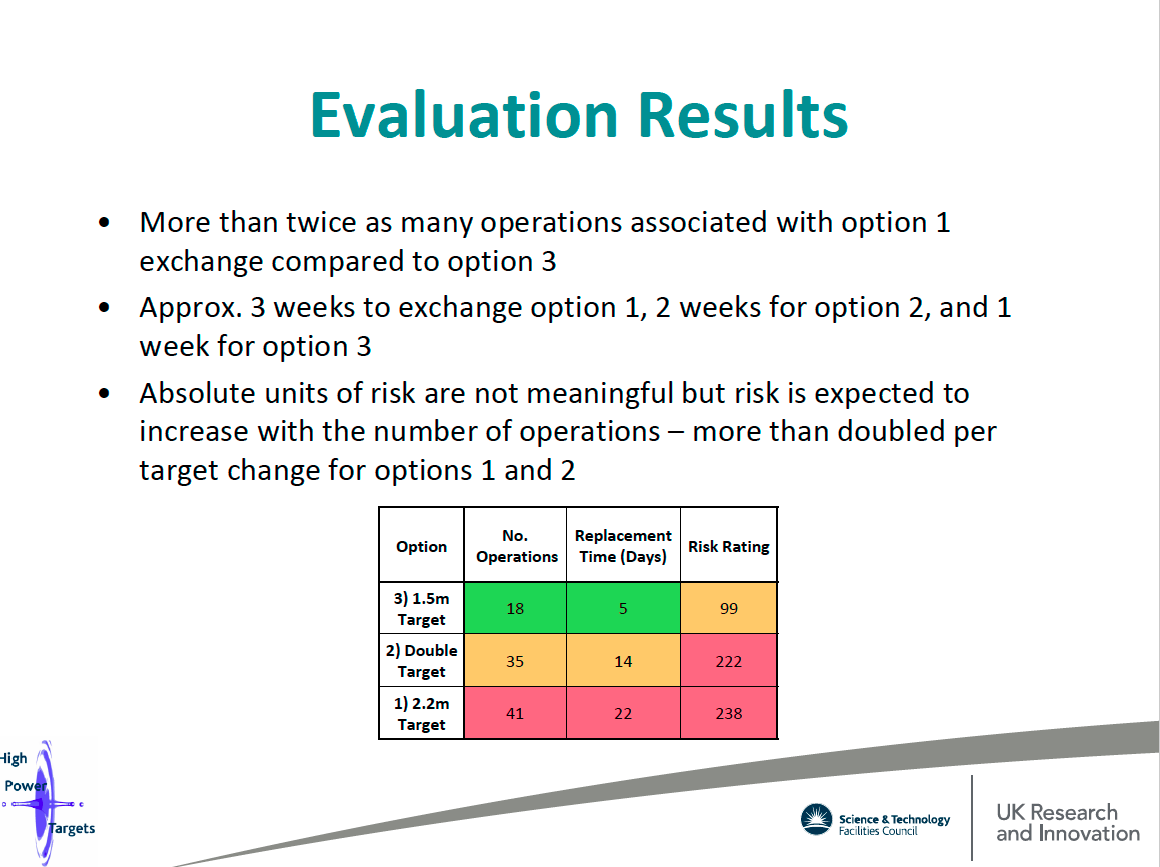 Remote Handling
E. Harvey-Fishenden, RAL
4
7/29/19
P.Hurh | LBNF Target Design Selection
How long can we make a cantilevered LBNF target?
P. Loveridge, RAL
Aiming to achieve similar structural performance to the “two interaction length”  T2K and NuMI reference designs.
Given it’s stiffer cross-section, an LBNF cantilever target in the range three to four nuclear interaction lengths could be feasible.
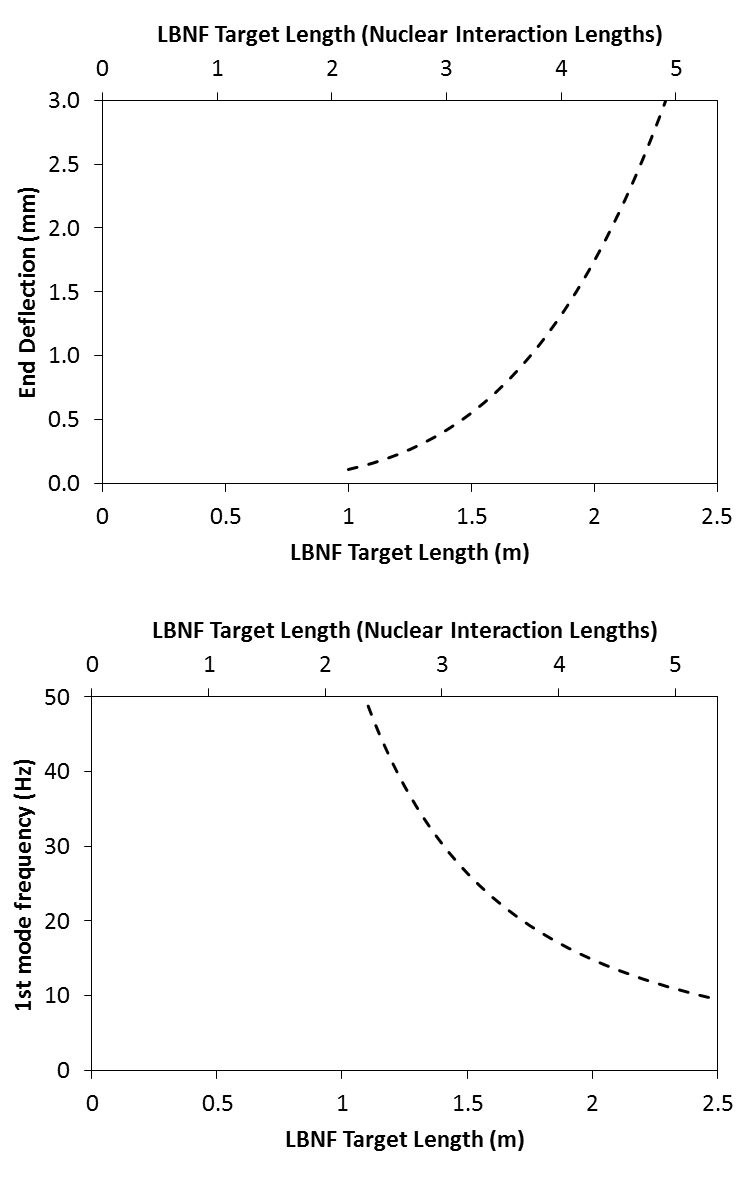 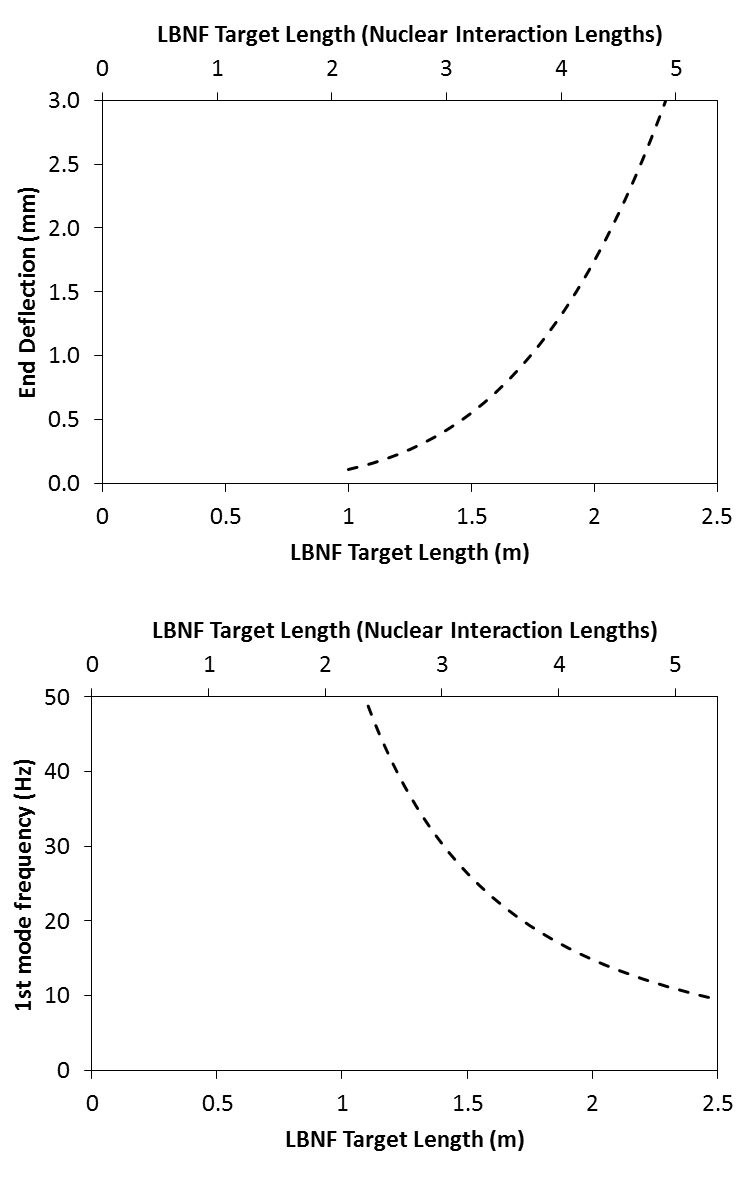 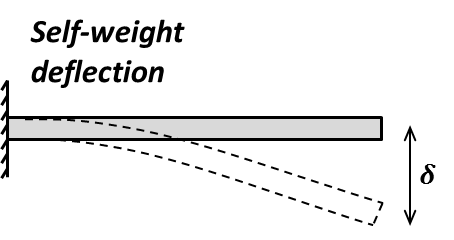 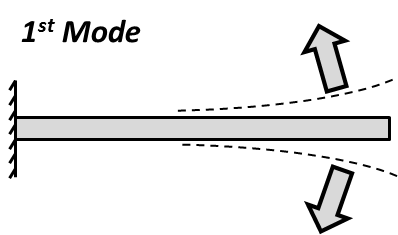 T2K vertical
NuMI vertical
NuMI horizontal
NuMI
T2K
5
7/29/19
P.Hurh | LBNF Target Design Selection
Mounting Optimisation / Sagitta Effect
P. Loveridge, RAL
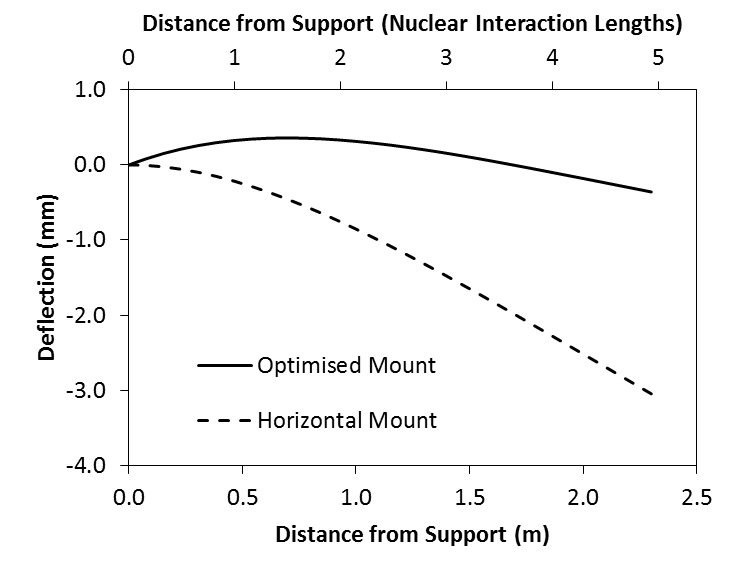 Can reduce the magnitude of target misalignment from self-weight deformation by “angling up” at the support
2.3m long
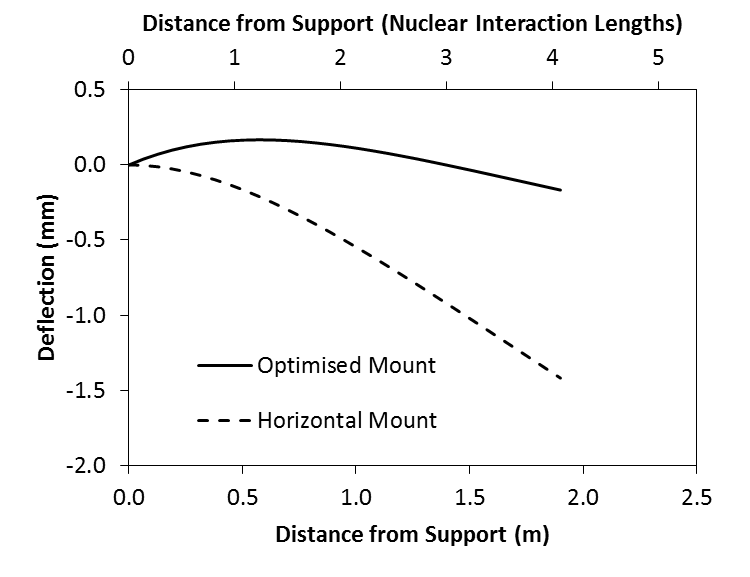 1.9m long
Self-weight deflection for various support configurations
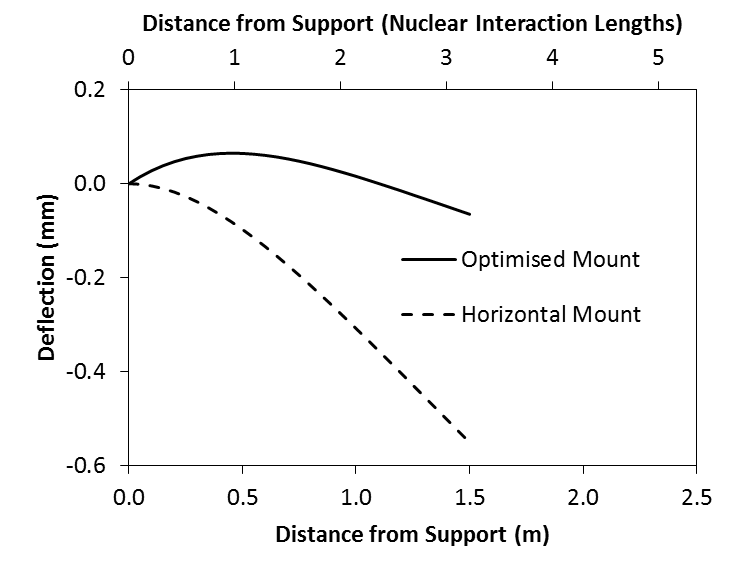 1.5m long
6
7/29/19
P.Hurh | LBNF Target Design Selection
P. Loveridge, RAL
Key Design and Manufacturing Issues
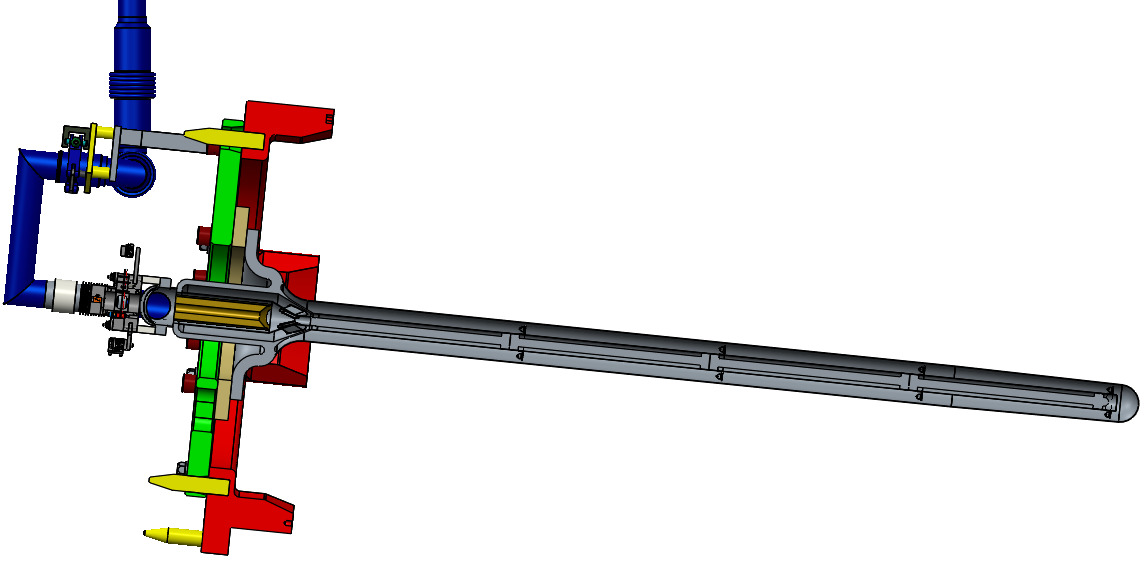 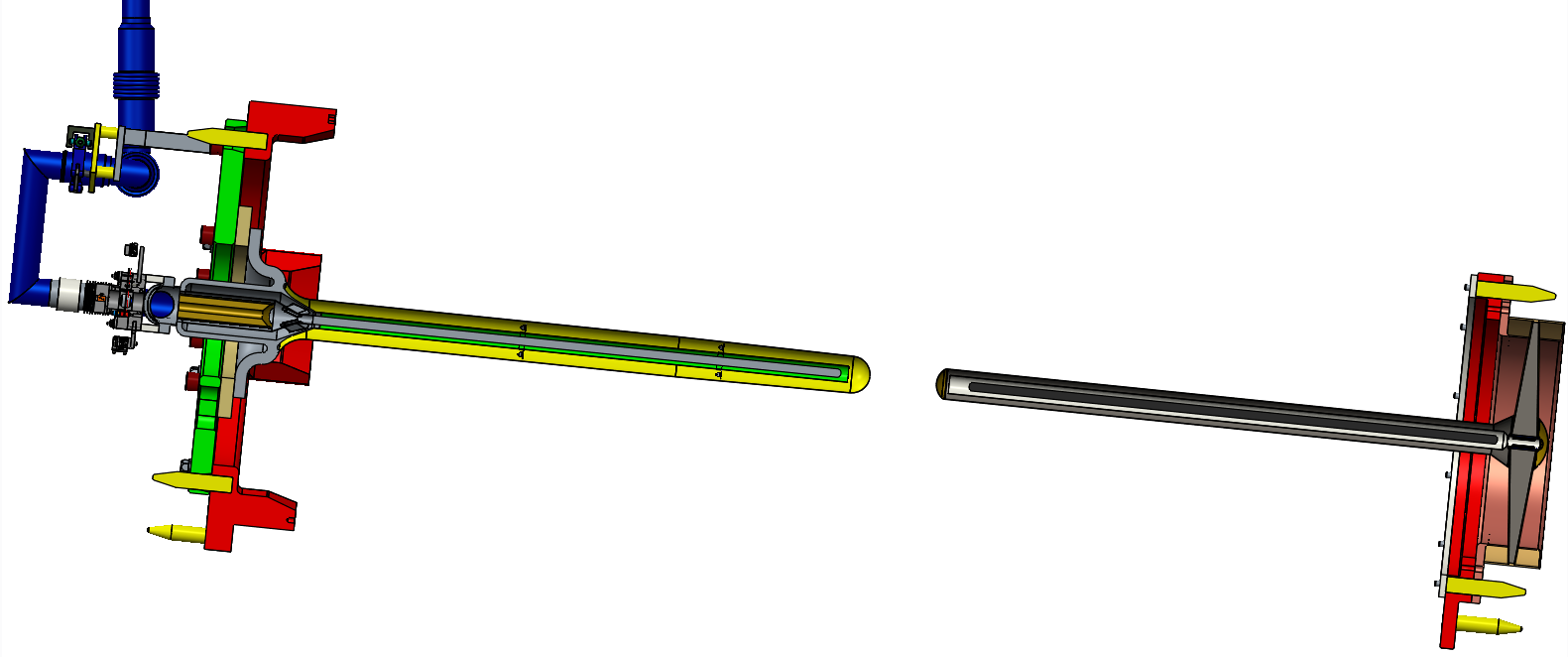 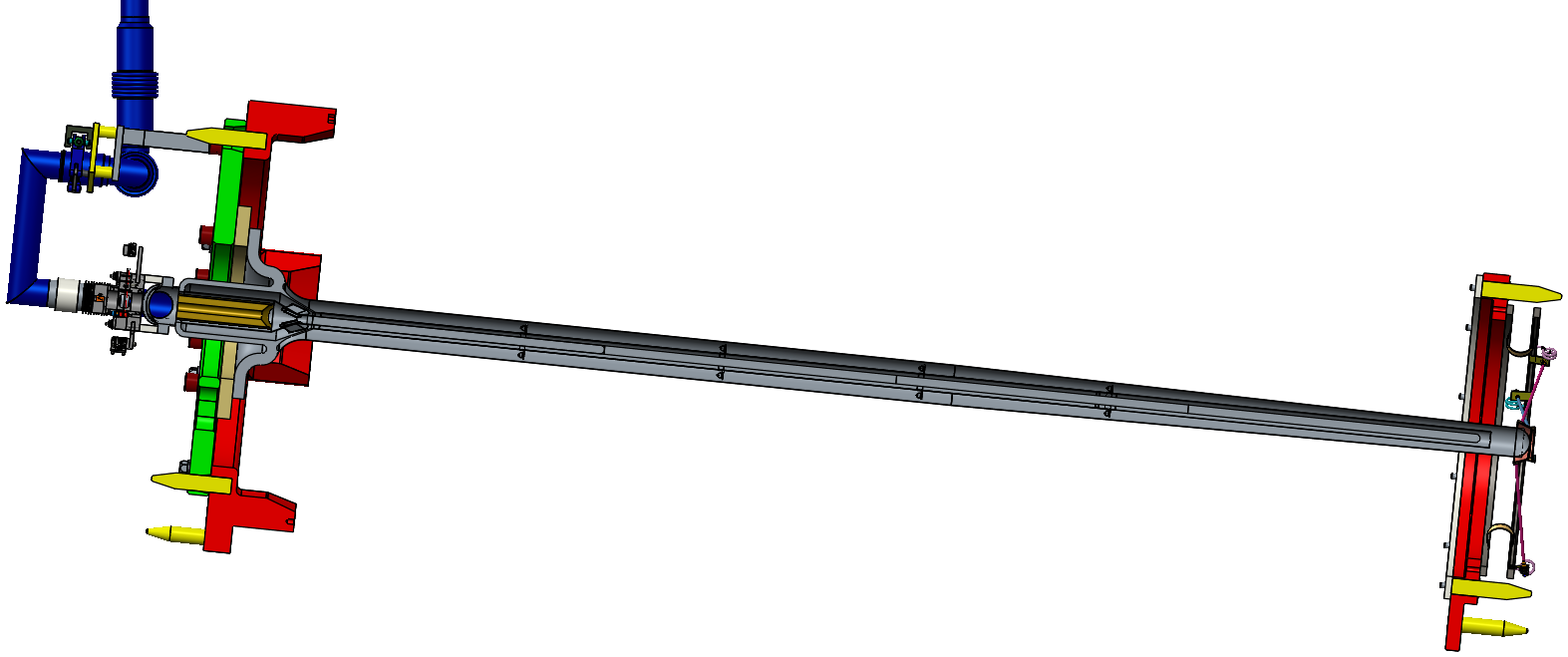 7
7/29/19
P.Hurh | LBNF Target Design Selection
P. Loveridge, RAL
Key Operation Issues
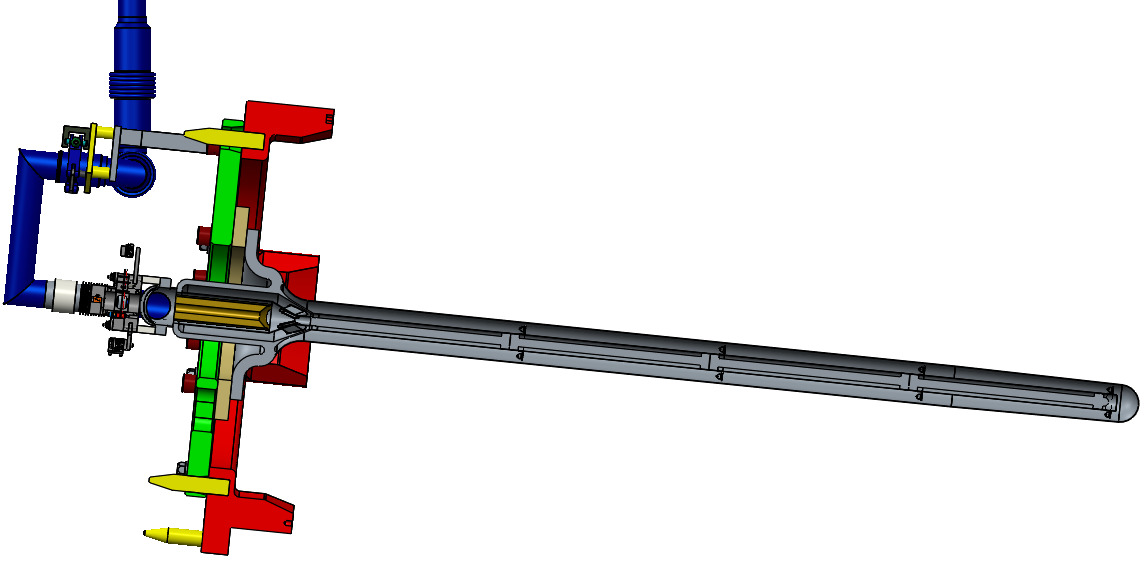 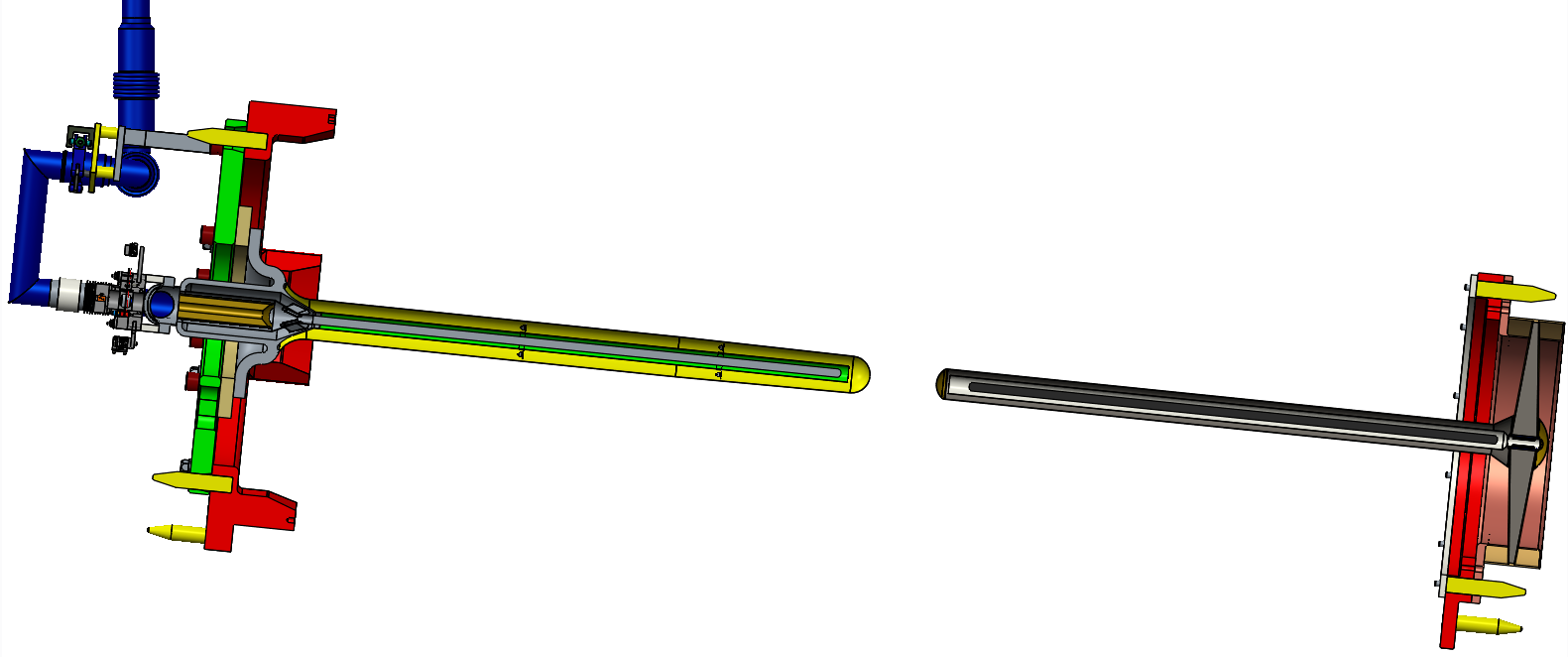 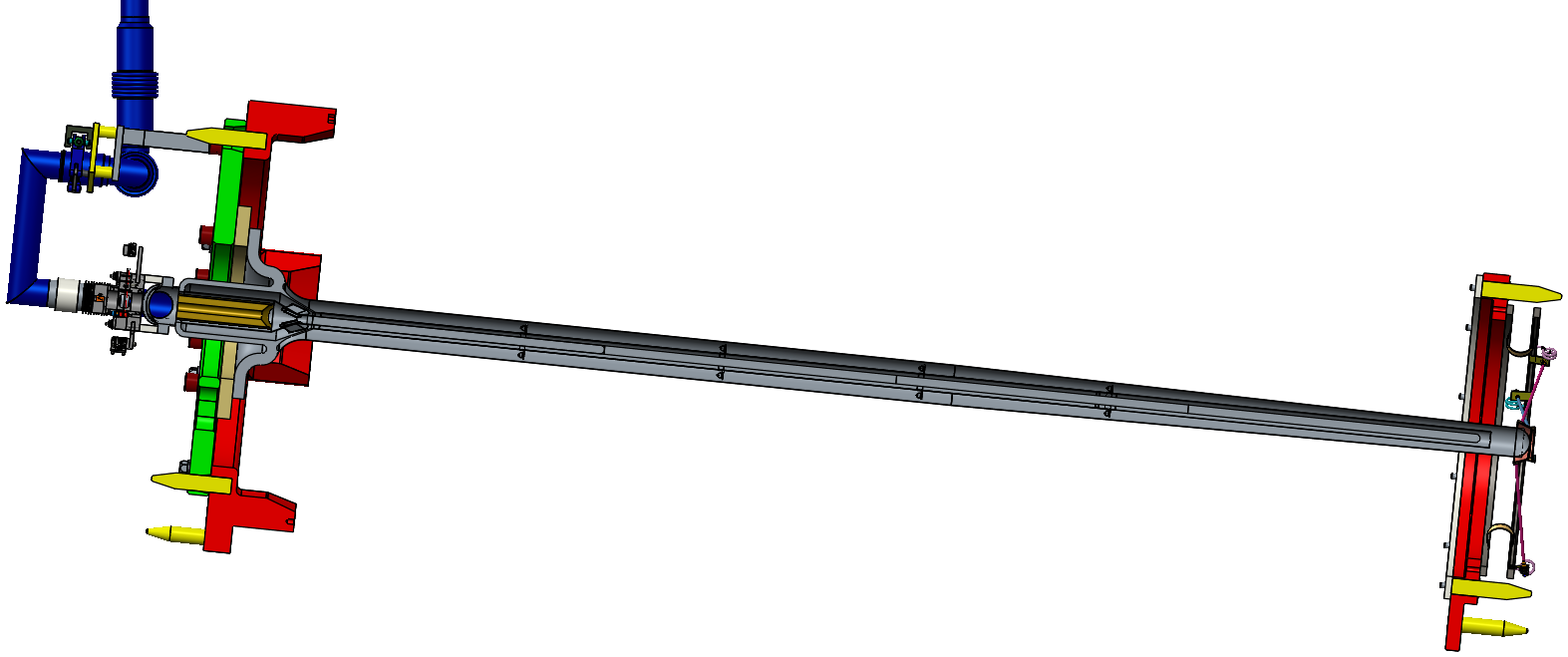 8
7/29/19
P.Hurh | LBNF Target Design Selection
P. Loveridge, RAL
Key Remote Maintenance Issues
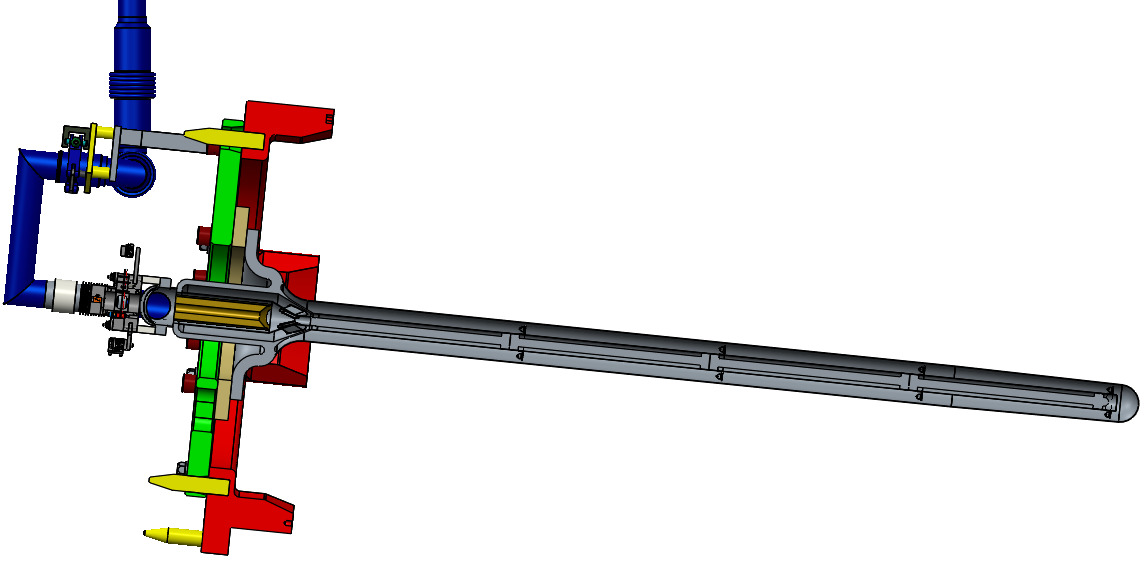 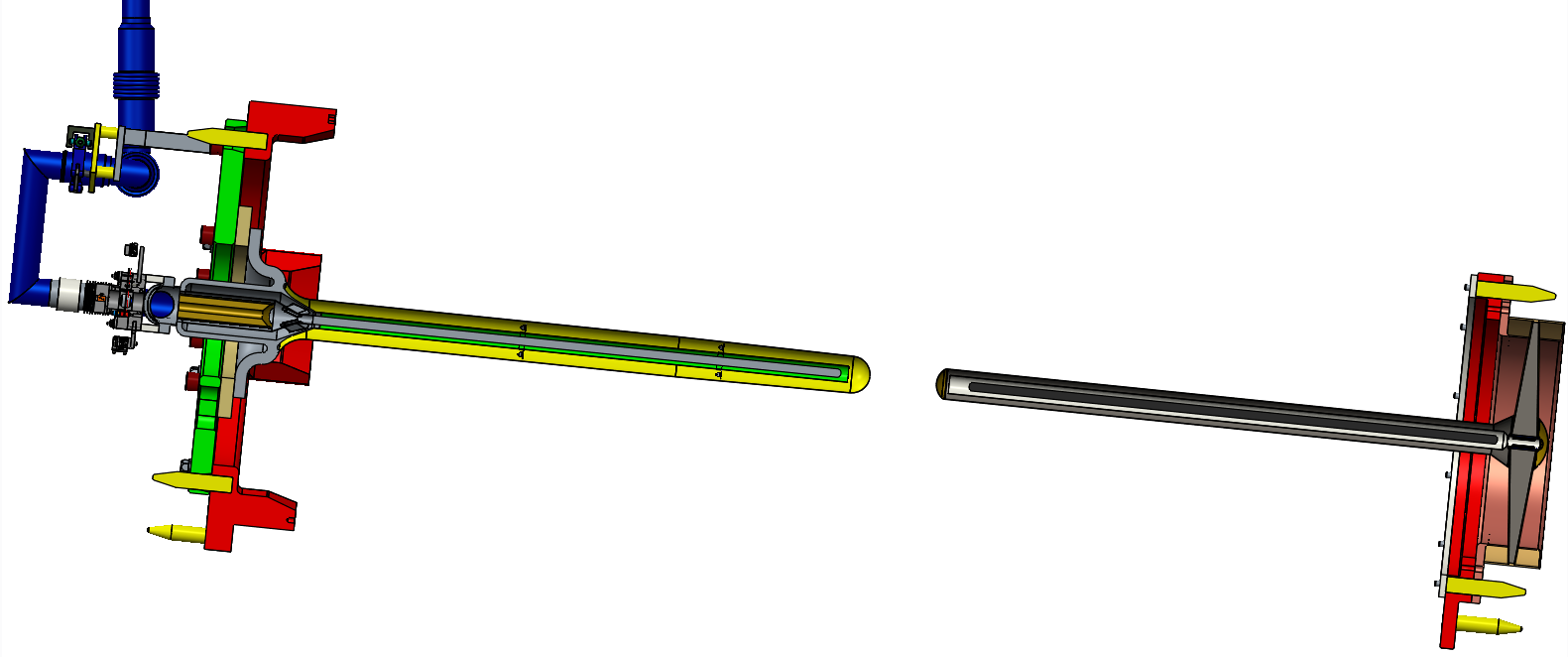 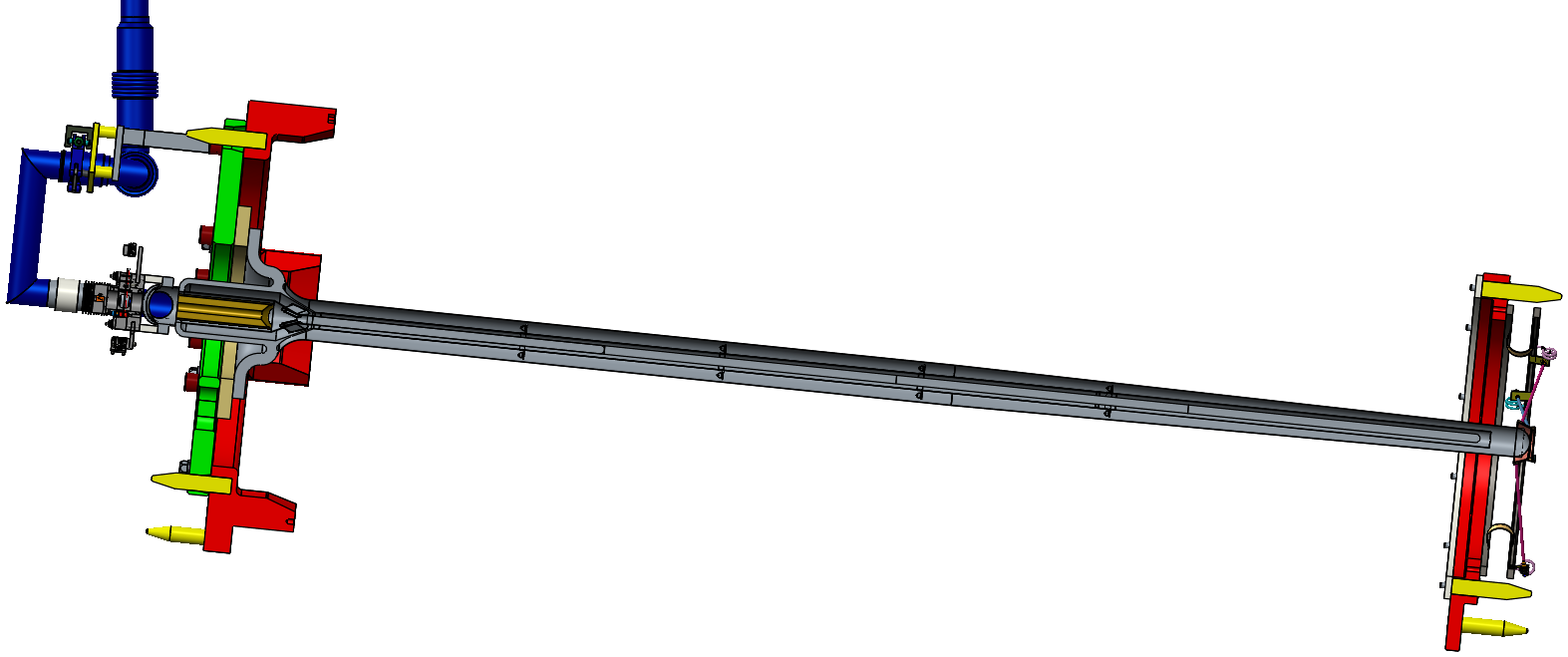 9
7/29/19
P.Hurh | LBNF Target Design Selection
10
7/29/19
P.Hurh | LBNF Target Design Selection
Impacts to Absorber
2.4 MW operation of shorter 1.2 MW targets results in absorber Al block temperatures approaching allowable temperatures (100 C)
1.2 MW operation of 1.5 m cantilever target looks to first order to be well within allowables
Many ways to address this with upgrades to target, horn, baffle 2.4 MW capability
target to beam sigma ratio > 3
longer bafflette
baffle mask
11
7/29/19
P.Hurh | LBNF Target Design Selection
Path Forward
Continue work on optimization of length for ALARA cantilever target
Identify upgrade path to 2.4 MW
Module, battlement, utility room penetrations
Utilities requirements
BIWG Meeting Presentation (near future)
Back already presented Physics cases
Need to present engineering/reliability considerations
Conceptual Design Review
We have material and confidence, need to have independent reviewers and report to tick the box
Focus on target design
By end of August depending upon Reviewer availability
Technical Advisory Board Review
Arranged by J. Lewis on demand (mid-Sept?)
Focus on impacts to other systems (absorber, utilities, CF)
Inform EFIG
Focus on instantaneous physics performance trade-off with reliability
Requirements say about 4 interaction lengths
Project Planning Document (Define scope of work)
Deliverable Specs (Requirements Definition)
Start Feature Prototyping
12
7/29/19
P.Hurh | LBNF Target Design Selection